D
E
N
T
I
S
T
1
H
O
U
S
E
W
I
F
E
2
3
A
C
T
O
R
4
D
O
C
T
O
R
5
M
E
C
H
A
N
I
C
6
F
A
R
M
E
R
T
I
L
D
U
E
R
7
B
E
A
C
H
E
R
The person who performs in firm
The person who helps you to protect your teeth
The person who does the housework
The person who protects your health
The person who repairs machine
The person who works in the field
The person who builds the house
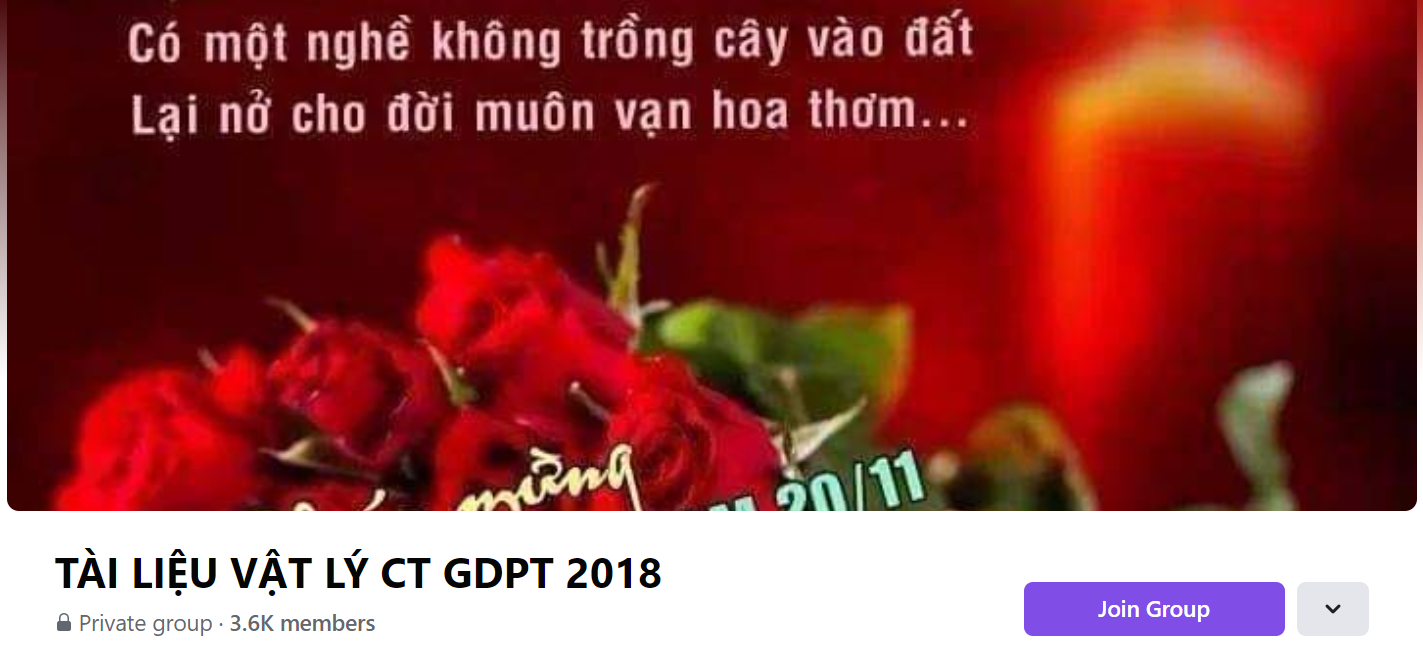 SƯU TẦM: ĐOÀN VĂN DOANH, NAM TRỰC, NAM ĐỊNH
LINK NHÓM DÀNH CHO GV BỘ MÔN VẬT LÝ TRAO ĐỔI TÀI LIỆU VÀ CHUYÊN MÔN CT 2018
https://www.facebook.com/groups/299257004355186